Tháng 01 năm 2025
Chương trình Trung tâm gia đình quận Dobong
Chương trình hỗ trợ định cư đa văn hóa
Chương trình hỗ trợ phát triển cho con em đa văn hóa
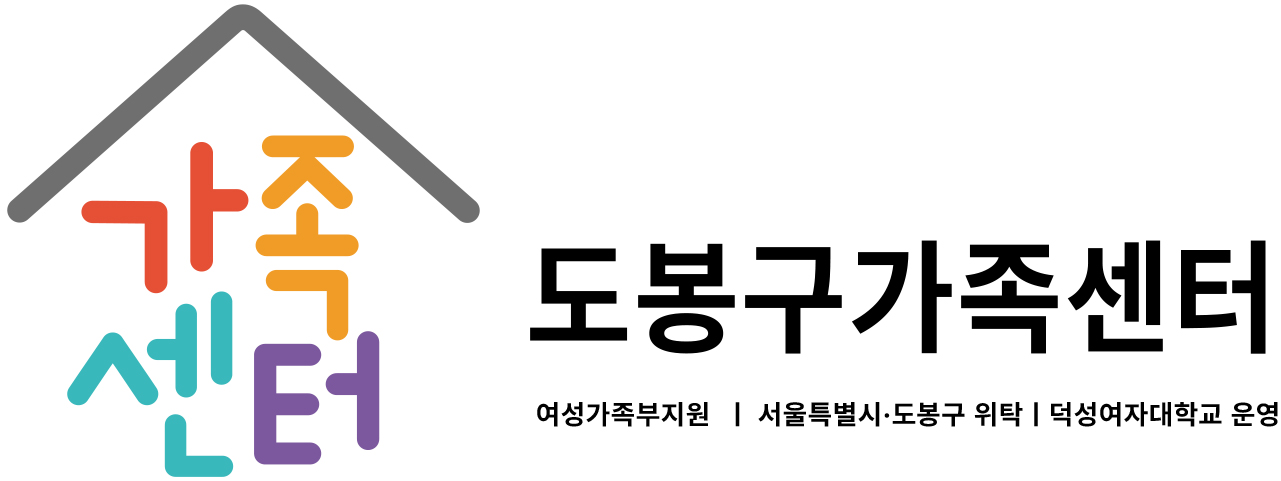 Chương trình chuyên biệt dành cho đa văn hóa
Tư vấn gia đình·quản lý trường hợp
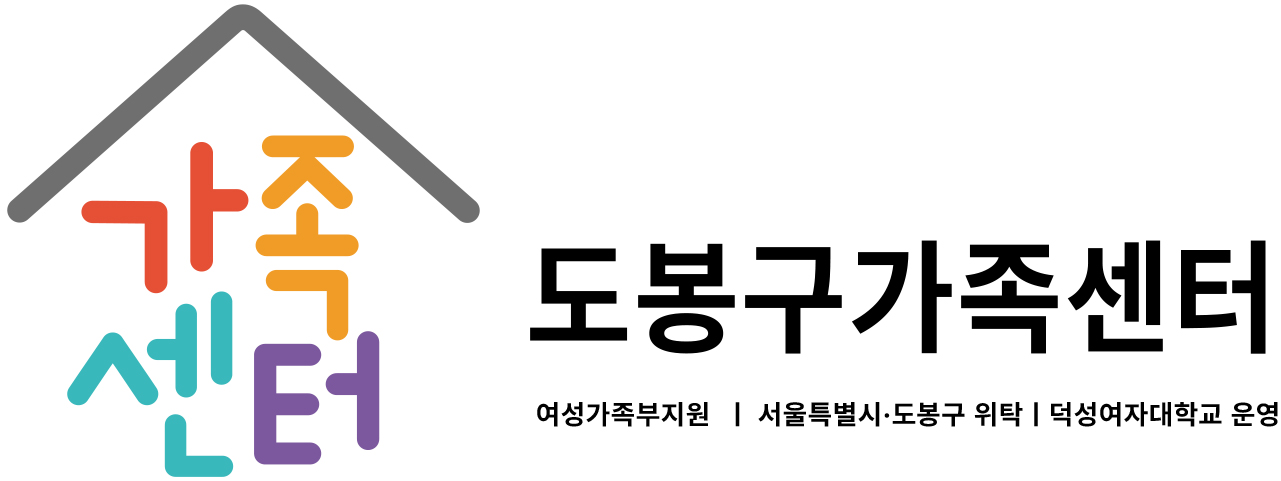 Dịch vụ hỗ trợ chăm sóc trẻ em
Chương trình cộng đồng chăm sóc
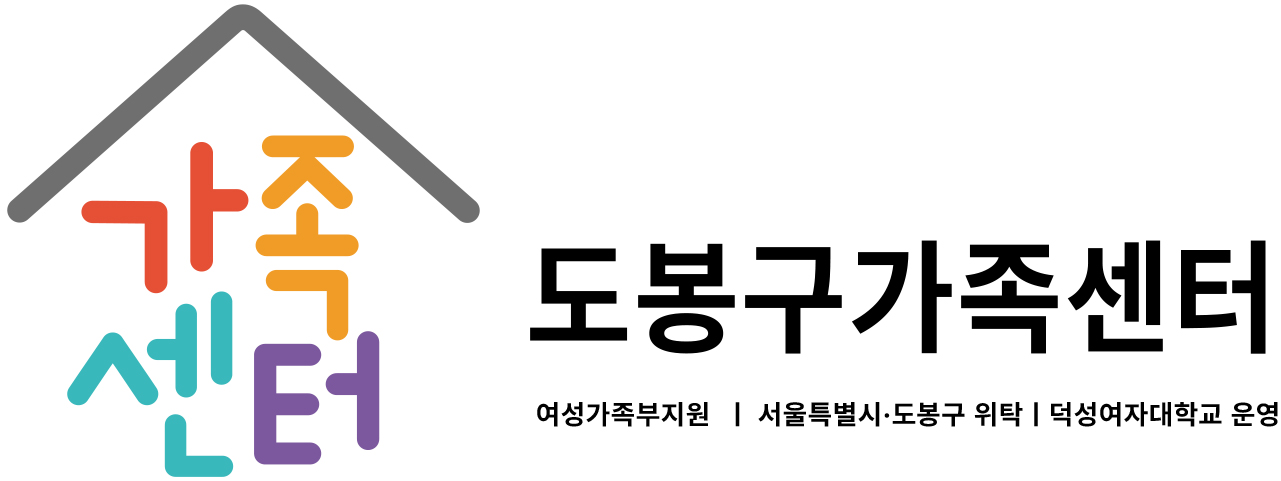 Đường đến
▼ Trung tâm Gia đình Quận Dobong
▼ Trung tâm Hỗ trợ Hộ Gia đình Một Người
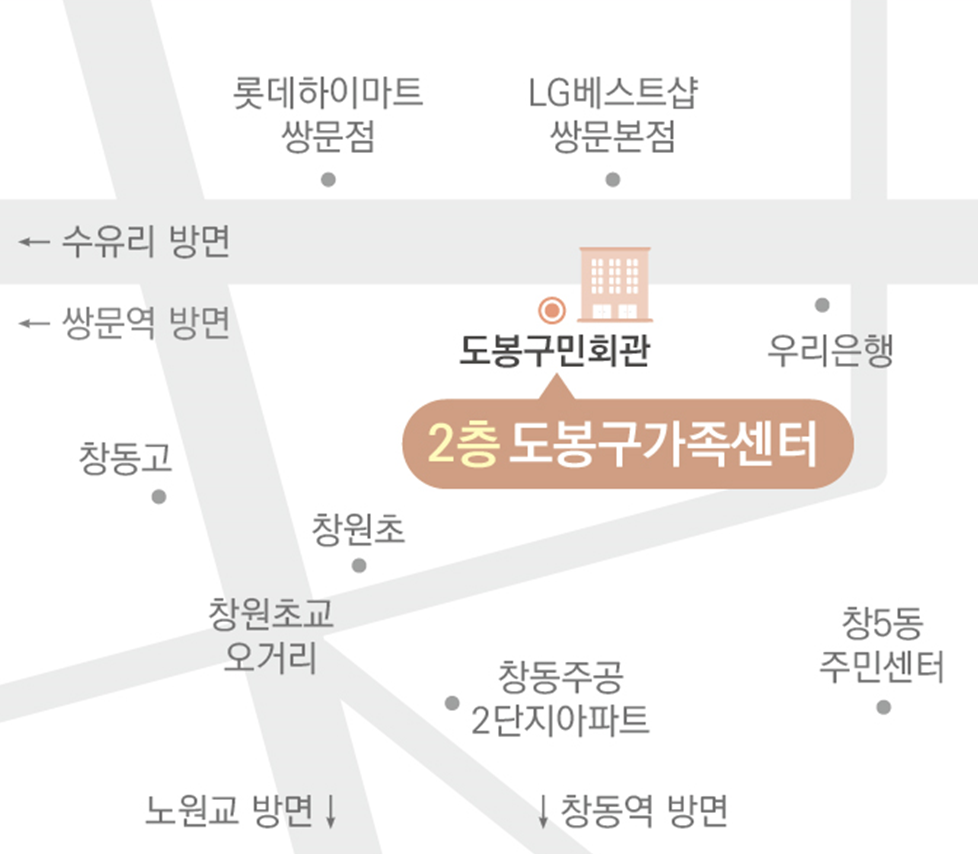 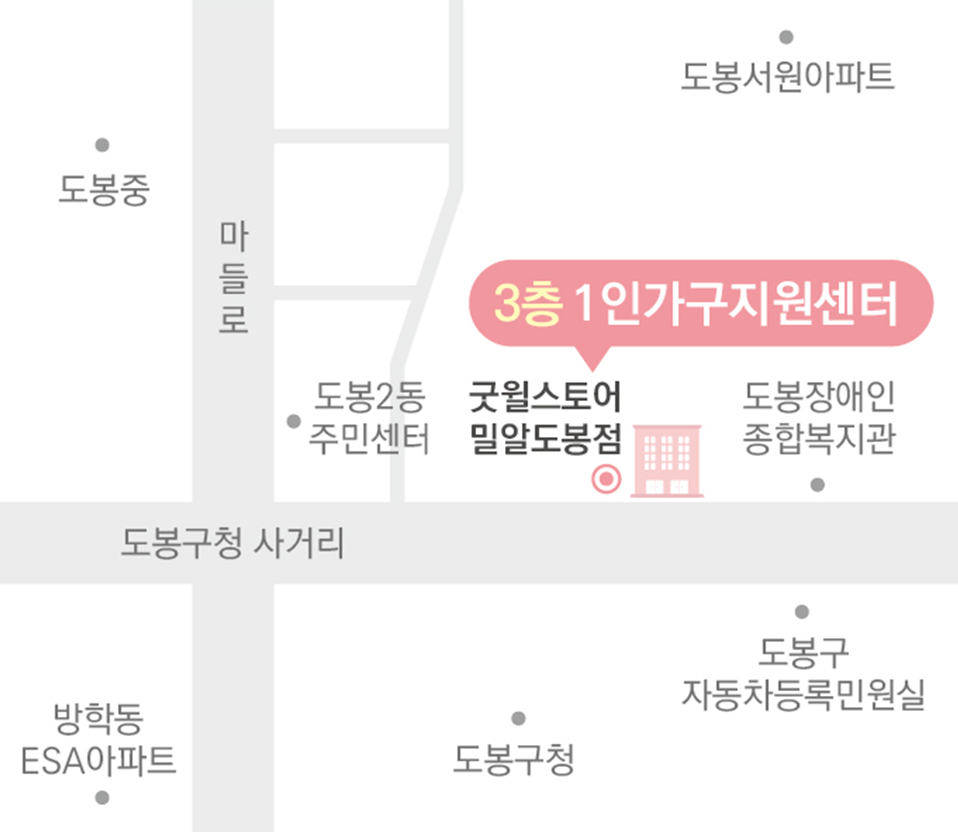 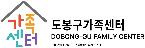 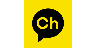 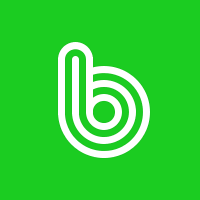 도봉구가족센터
카카오채널
네이버 밴드
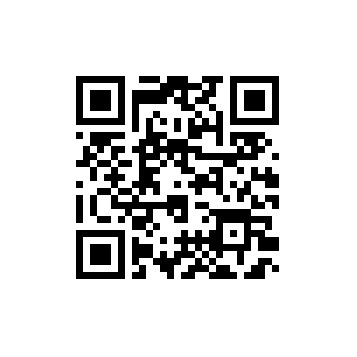 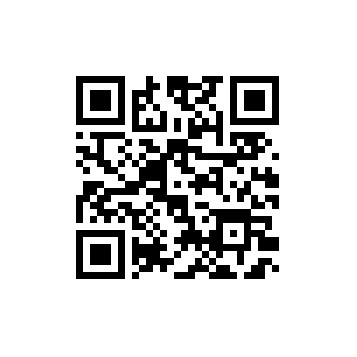 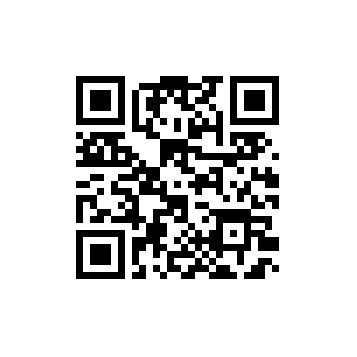 서울특별시 도봉구 도봉로 552 도봉구민회관 2층 도봉구가족센터
서울특별시 도봉구 마들로 664-17, 3층 1인가구지원센터
Giờ làm việc: 09:00~18:00 ( Điều hành buổi tối  09:00~21:00 vào thứ 3 và thứ 5 ) 
                 * Đóng cửa vào ngày lễ và Chủ nhật
Điện thoại: 02-995-6800 / FAX: 02-995-6014
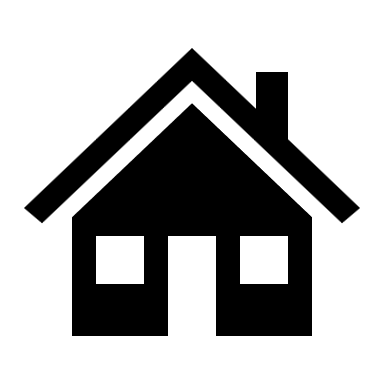 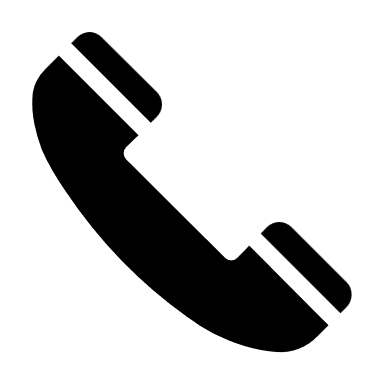 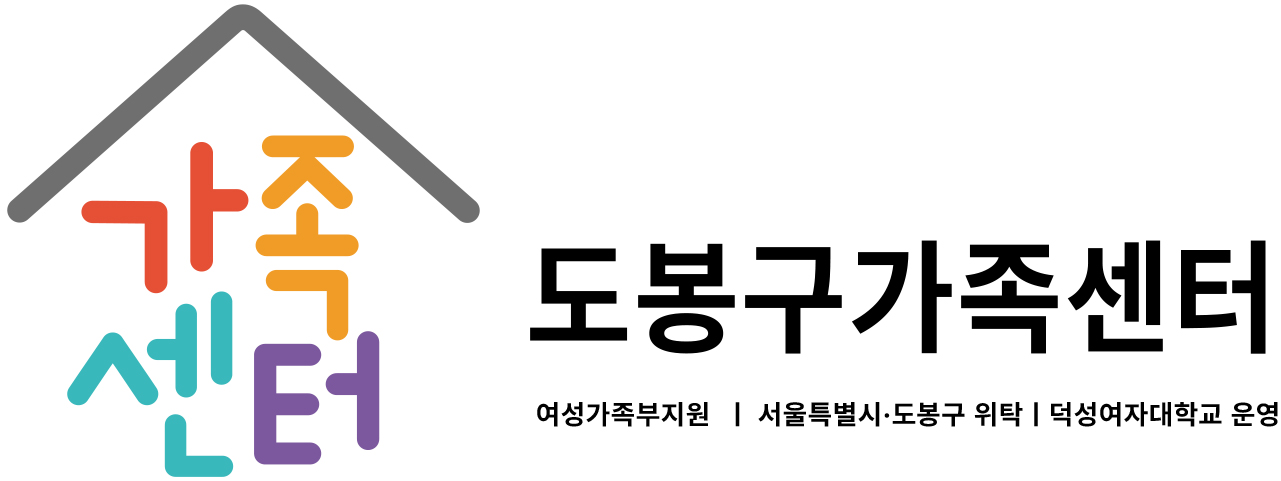